Design Innovation Technologique
Expérimentation pédagogique
Enseignement d’Exploration de 2nde
Lycée Jean Monnet (Yzeure 03)

Yannick MORICE IA-IPR 
Emmanuel VIGNAUD Chef de travaux
25 novembre 2015
Séminaire STI Enseignements au Bac STI2D et SSI
1
[Speaker Notes: Madame et messieurs les inspecteurs généraux, madame l’IA – IPR d’art appliqué, la présentation que nous allons vous proposer porte sur le DIT, Design Innovation Technologique, une expérimentation réalisée en classe de seconde dans le cadre des enseignements d’exploration.
Ebauchée en 2013 et mise complémentent en œuvre à la rentrée 2014, elle s’appuie sur des objectifs pédagogiques croisés entre les SII et le STD2A.
Le cadre a été co-construit avec les Design et Métiers d’art et les SII.
L’environnement et les formations du lycée Jean Monnet ont facilité la mise en place de ce travail.]
Design Innovation Technologique
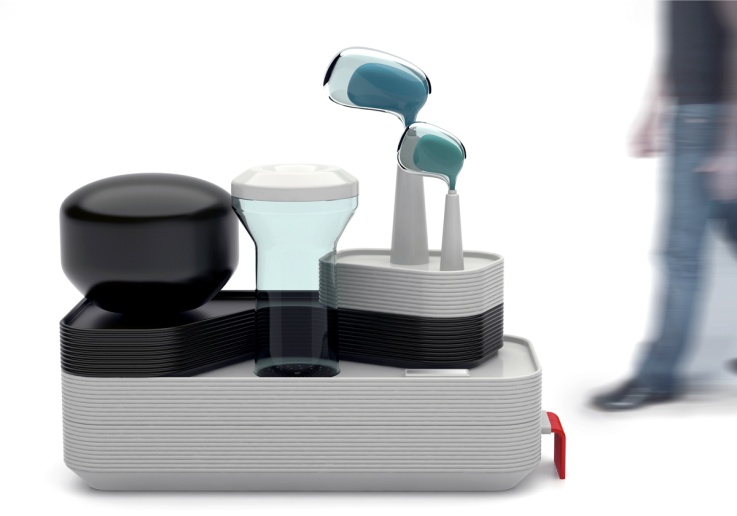 Contexte
Enjeux
Concept
Mise en œuvre
Evaluation
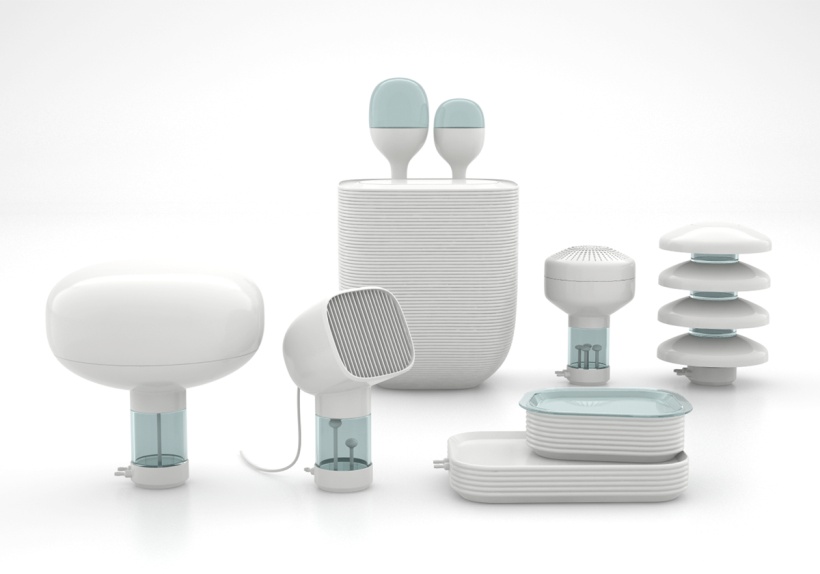 25 novembre 2015
2
Séminaire STI Enseignements au Bac STI2D et SSI
Design Innovation Technologique
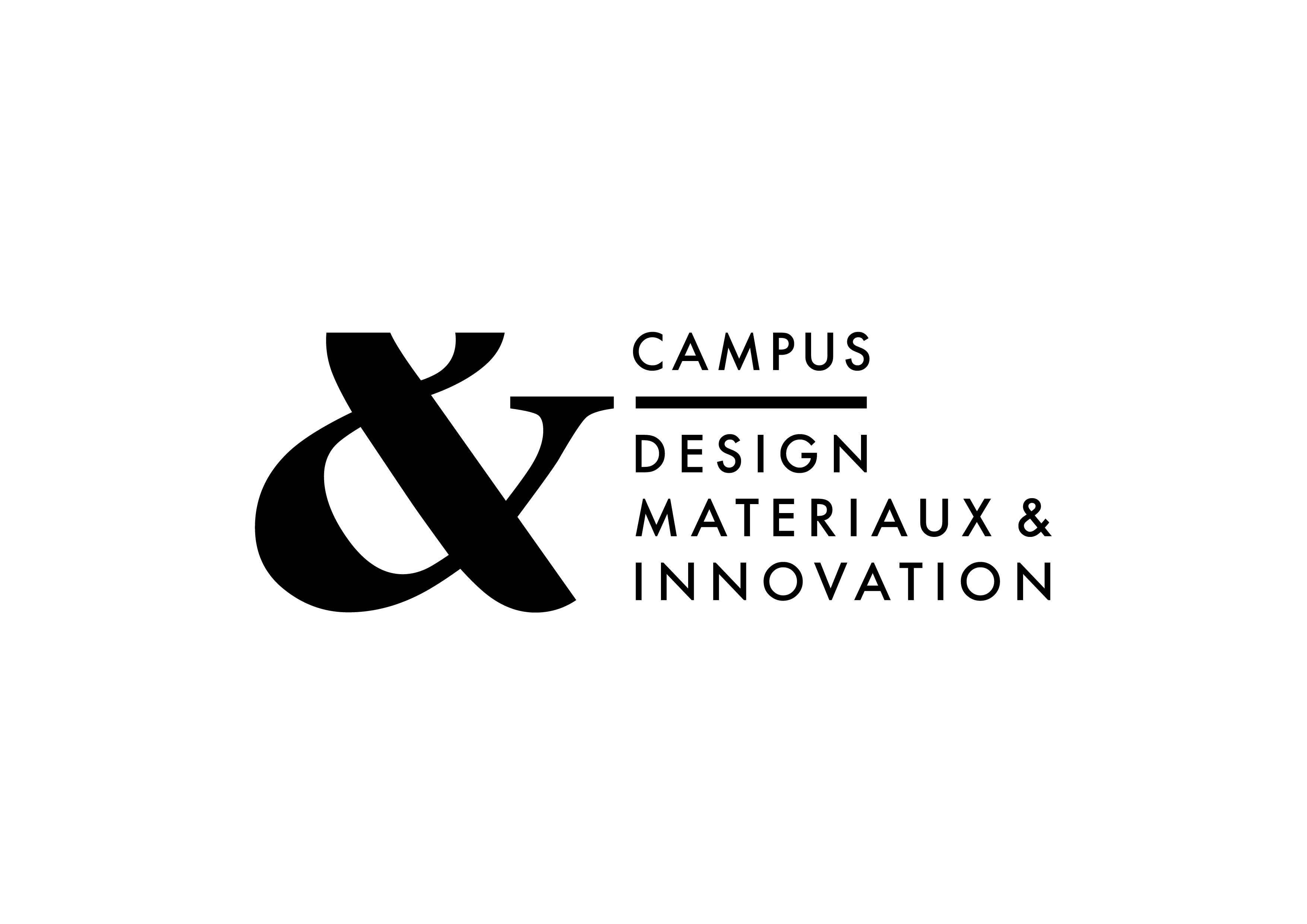 Contexte
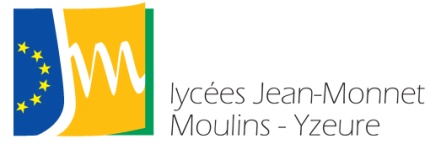 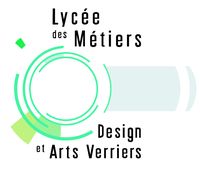 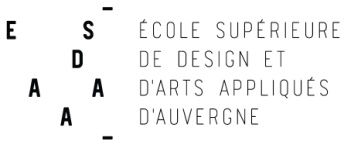 Pôles de compétence :
 Economie/Gestion
 Industrie
 Design
 Verre
 Sciences
 Ecole hôtelière
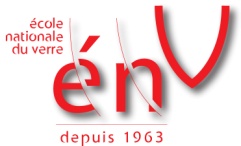 25 novembre 2015
3
Séminaire STI Enseignements au Bac STI2D et SSI
Design Innovation Technologique
Contexte
Une offre de formation pléthorique
Une filière Design très attractive
Les filières sciences et technologies en recherche de stabilité
L’approche Design abordée en STI2D
Le campus DM&I vecteur d’innovation pédagogique
25 novembre 2015
4
Séminaire STI Enseignements au Bac STI2D et SSI
Design Innovation Technologique
Les enjeux
Valoriser la culture Design 
Équilibrer les flux entrant en 1ère  
Initier à la culture design dans la perspective du projet de STI2D
Stratégie initiale
Expérimentation
Si
CiT
MPS
S si, S svt
STI2D
Si
CiT
MPS
S si, S svt
STI2D
CCD
CAA
STD2A
DIT
CCD
?
STD2A
25 novembre 2015
5
Séminaire STI Enseignements au Bac STI2D et SSI
[Speaker Notes: Nécessité de contrôler les flux d’élèves, ce que ne permettait pas le CAA.
CAA : Création et activités artistiques (1h30)
CCD : Création Culture Design (6heures)]
Design Innovation Technologique
Concept
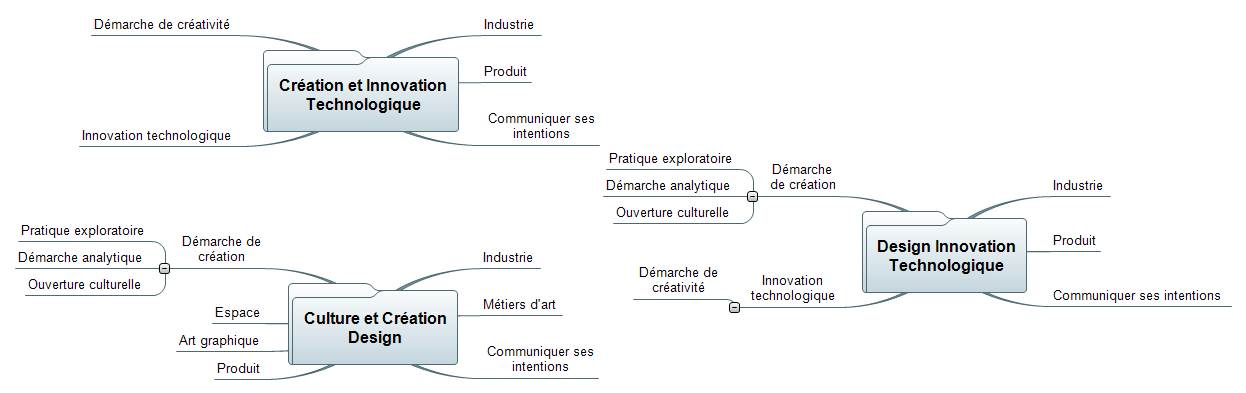 25 novembre 2015
6
Séminaire STI Enseignements au Bac STI2D et SSI
[Speaker Notes: Définir le « tronc commun entre DIT et CCD. Se concentrer sur les domaines industrie/produit et faire se confronter les démarches de création et de créativité. Les deux peuvent intégrer une démarche analytique, cependant l’une est « matricielle » l’autre plus sensible. Références différentes

Rappel des éléments du programme CIT 
Appréhender les bases d’une culture de l’innovation technologique
Mettre en oeuvre une démarche de créativité
Communiquer ses intentions]
Design Innovation Technologique
Concept
Design et significations
L’observation
Le contexte
La fonction
Technologie
Innovation et créativité
Propriété intellectuelle, normalisation
Méthodes de créativité et de l’innovation
Étapes d ’évolution d’un produit
Règles d’évolution d’un produit
Matière et matériaux
 outils de mise en œuvre
Mettre en œuvre une démarche de création
Méthodes de créativité
Exprimer une solution technique
25 novembre 2015
7
Séminaire STI Enseignements au Bac STI2D et SSI
[Speaker Notes: Le référentiel définit des activités d’analyse, terminologie, de méthodes analytiques, produit/matériau/procédé et de démarche création qui intègre le prototypage.]
Design Innovation Technologique
Mise en œuvre
2h sur 27 semaines
1 enseignant SII et 1 enseignant AA en responsabilité ou en co-animation
Une pédagogie de projet
Des thèmes pluri-technologique
Développement durable en filigrane
25 novembre 2015
8
Séminaire STI Enseignements au Bac STI2D et SSI
Design Innovation Technologique
Mise en œuvre
Planification
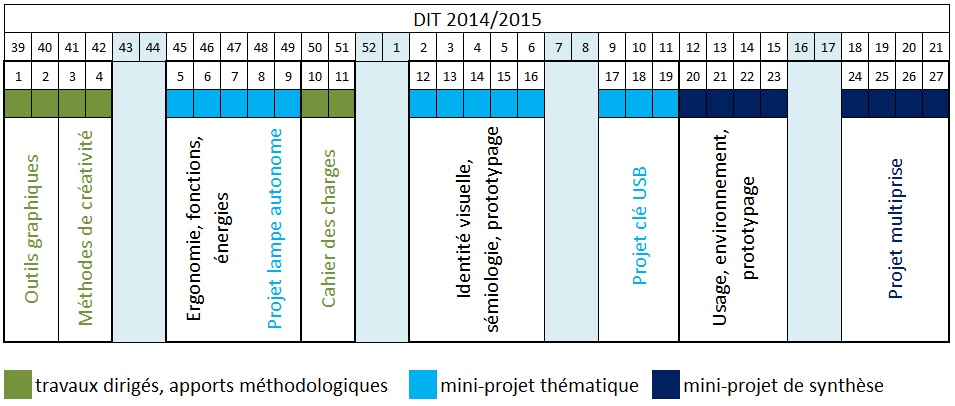 25 novembre 2015
9
Séminaire STI Enseignements au Bac STI2D et SSI
[Speaker Notes: J’ai rajouté en début d’année, « méthodes de créativité », 4 semaines d’outils graphiques c’est un peu long et ça correspond à ce qui a été fait !]
Design Innovation Technologique
Mise en œuvre
- Pertinence des supports pédagogiques
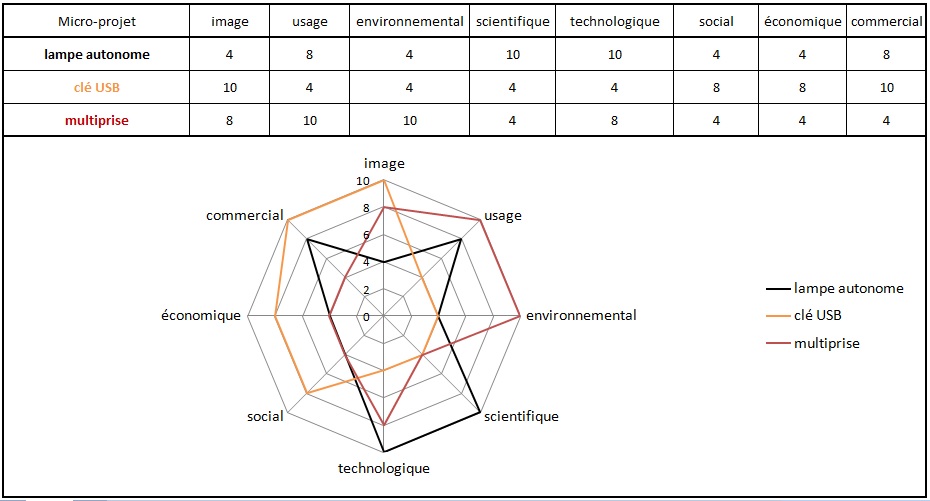 25 novembre 2015
10
Séminaire STI Enseignements au Bac STI2D et SSI
[Speaker Notes: Les items choisis pour juger de la pertinences des supports pédagogiques reprennent les notions spécifiées dans le référentiel partie « design et significations » : usage, « image » (couleur, texture, forme), développement durable (social, économique, environnemental), commercial. Pour « scientifique » c’est une approche introduite pour engager une démarche scientifique, comme en Si.]
Design Innovation Technologique
Mise en œuvre
Outils graphiques traditionnels et numériques
Méthodes de créativité


Projet « lampe autonome »
Ergonomique
Fonctions
énergies
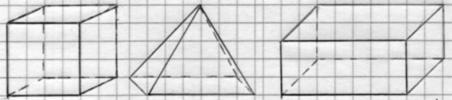 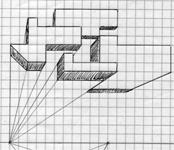 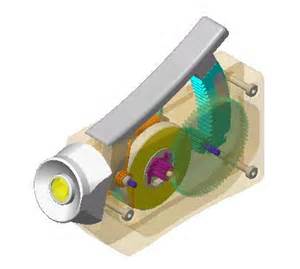 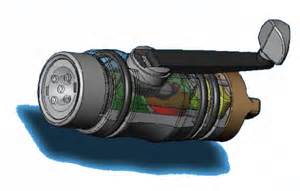 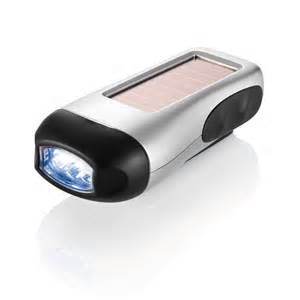 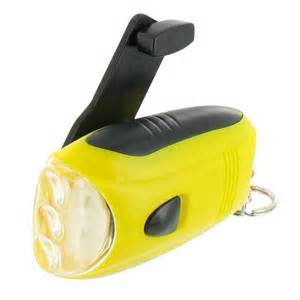 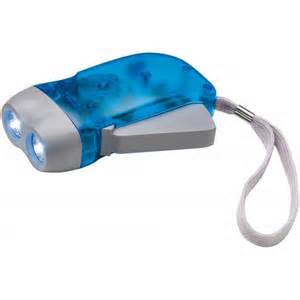 25 novembre 2015
11
Séminaire STI Enseignements au Bac STI2D et SSI
Design Innovation Technologique
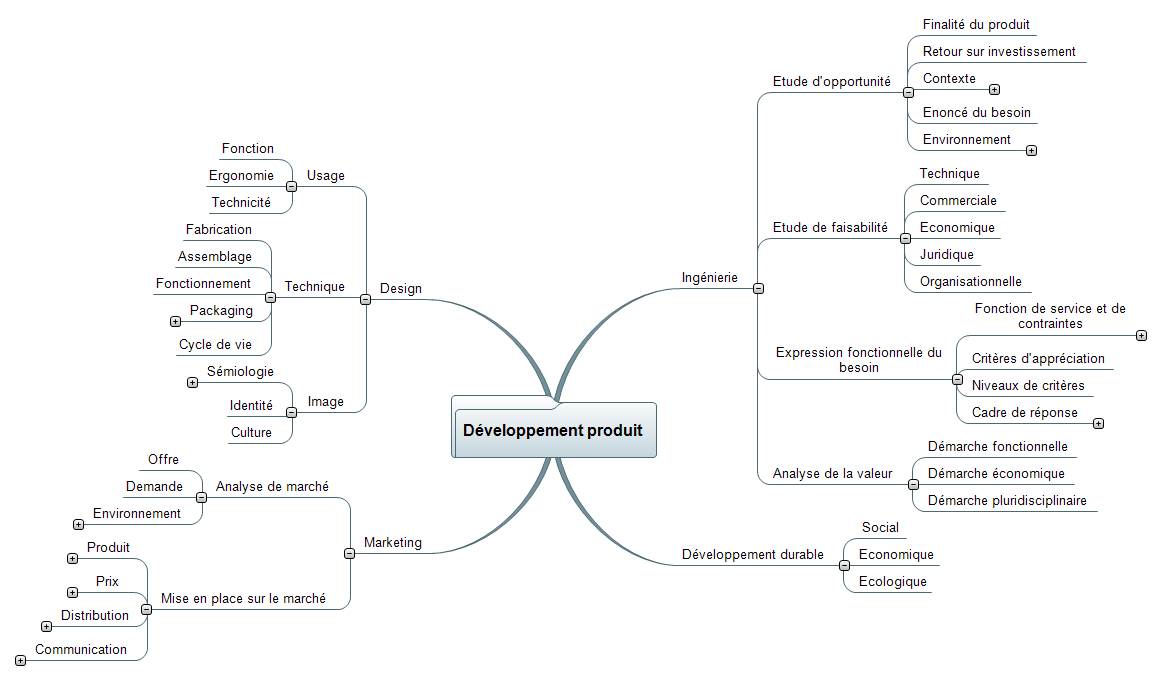 Mise en œuvre
Cahier des charges
25 novembre 2015
12
Séminaire STI Enseignements au Bac STI2D et SSI
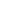 Design Innovation Technologique
Mise en œuvre
Projet « clé USB»
Pour une entreprise donnée, concevoir et prototyper une clé USB, outil de communication
Identité visuelle
Sémiologie (couleur, texture, forme)
Prototypage (matériau)
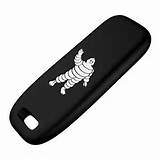 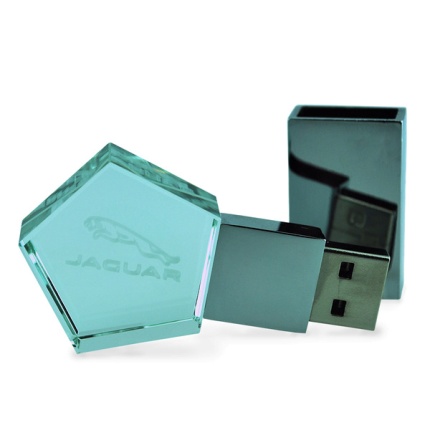 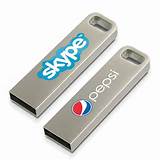 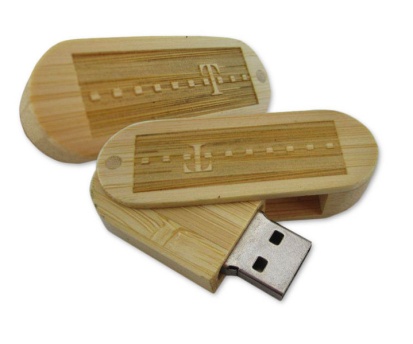 25 novembre 2015
13
Séminaire STI Enseignements au Bac STI2D et SSI
Design Innovation Technologique
Mise en œuvre
Projet « multiprise »
Prise en compte d’un cahier des charges
Réalisation d’un ensemble multiprise répondant aux fonctions et contraintes suivantes :
Intégration dans un environnement domestique
Visualiser et agir sur l’activation des prises
Utiliser des modules du commerce
Respect des normes électriques
Brainstorming, Concept, développement (croquis, dessin)
prototypage
présentation
25 novembre 2015
14
Séminaire STI Enseignements au Bac STI2D et SSI
Design Innovation Technologique
Mise en œuvre
Références
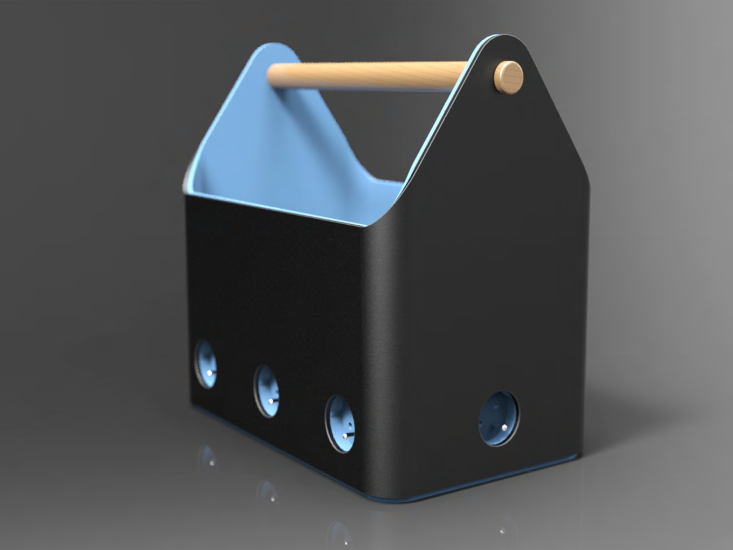 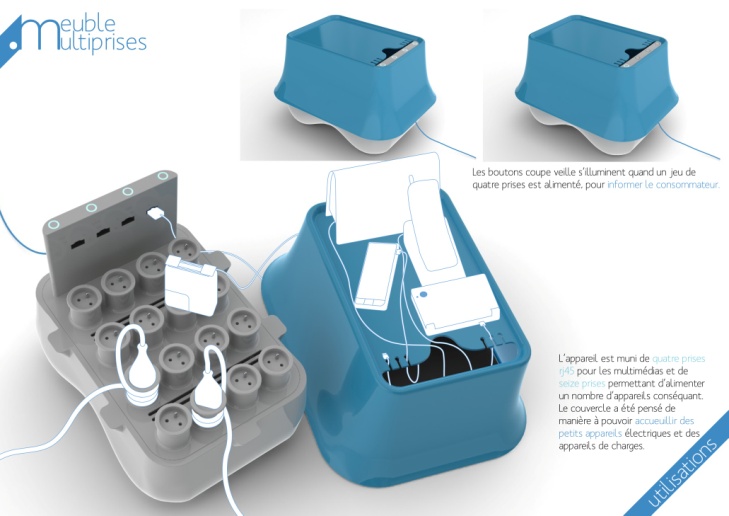 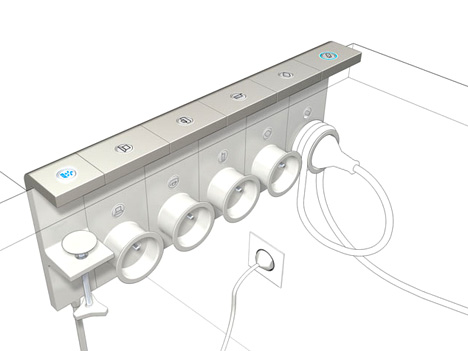 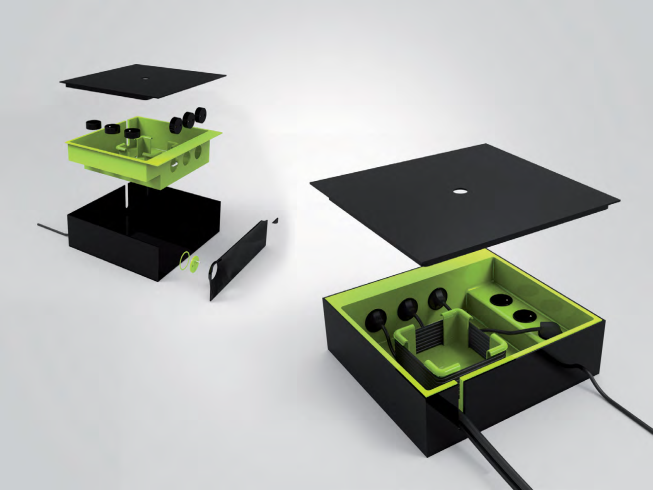 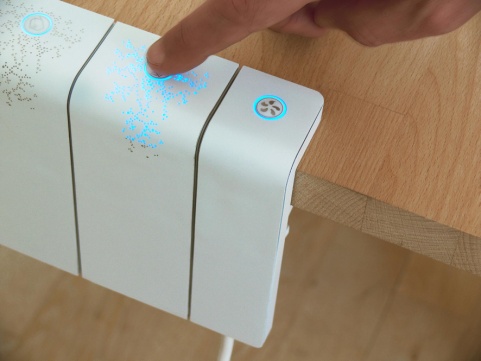 25 novembre 2015
15
Séminaire STI Enseignements au Bac STI2D et SSI
Design Innovation Technologique
Evaluation
Attractivité du DIT 
Flux d’élèves intégrant la classe de 1ère STD2A
Flux d’élèves intégrant la classe de 1ère S, focus sur Ssi
Flux d’élèves intégrant la classe de 1ère STI2D
Flux d’élèves abandonnant la filière sciences et technologies
25 novembre 2015
16
Séminaire STI Enseignements au Bac STI2D et SSI
[Speaker Notes: Le DIT est un enseignement d’exploration « comme les autres », il doit aussi permettre l’accès aux autres bacs et notamment le Ssi.]